Convolutional Neural Nets
EECS 442 – David Fouhey
Fall 2019, University of Michigan
http://web.eecs.umich.edu/~fouhey/teaching/EECS442_F19/
Previously – Backpropagation
x
-x
-x+3
(-x+3)2
-n
1
n+3
n2
Forward pass: compute function
Backward pass: compute derivative of all parts of the function
Setting Up A Neural Net
Input
Hidden
Output
h1
y1
x1
h2
y2
x2
h3
y3
h4
Setting Up A Neural Net
Hidden 2
Input
Output
Hidden 1
a1
h1
y1
x1
a2
h2
y2
x2
a3
h3
y3
a4
h4
Fully Connected Network
a1
h1
Each neuron connects to each neuron in the previous layer
y1
x1
a2
h2
y2
x2
a3
h3
y3
a4
h4
Fully Connected Network
All layer a values
Neuron i weights, bias
a1
h1
Activation function
y1
x1
a2
h2
y2
x2
a3
h3
y3
a4
h4
Fully Connected Network
Define New Block: “Linear Layer”
(Ok technically it’s Affine)
W
b
n
L
Can get gradient with respect to all the inputs 
(do on your own; useful trick: have to be able to do matrix multiply)
Fully Connected Network
a1
h1
y1
x1
a2
h2
y2
x2
a3
h3
W1
b1
W2
b2
W3
b3
y3
a4
h4
x
L
f(n)
L
f(n)
L
f(n)
Fully Connected Network
Backpropagation lets us calculate derivative of the output/error with respect to all the Ws at a given point x
a1
h1
y1
x1
a2
h2
y2
x2
a3
h3
W1
b1
W2
b2
W3
b3
y3
a4
h4
x
L
f(n)
L
f(n)
L
f(n)
Putting It All Together – 1
Function: NN(x; Wi,bi)
Parameterized by W = {Wi,bi}
W1
b1
W2
b2
W3
b3
x
L
f(n)
L
f(n)
L
f(n)
Putting It All Together
Function: Loss(NN(x; Wi,bi),y)
Function: NN(x; Wi,bi)
W1
b1
W2
b2
W3
b3
Loss
x
L
f(n)
L
f(n)
L
f(n)
y
Putting It All Together
W = initializeWeights()
for i in range(numIterations):
	#sample a batch
	batch = random.subset(0,#datapoints,K)
	batchX, batchY = dataX[batch], dataY[batch]
	#compute gradient with batch
	gradW = backprop(Loss(NN(batchX,W),batchY))
	#update W with gradient step
	W += -stepsize*gradW
return W
What Can We Represent?
h1
y1
h2
W
b
h3
h4
L
x
f(n)
What Can We Represent
Recall: ax+by+z is 
proportional to signed distance to line
equal to signed distance if you set it right
Generalization to N-D: hyperplane wTx+b
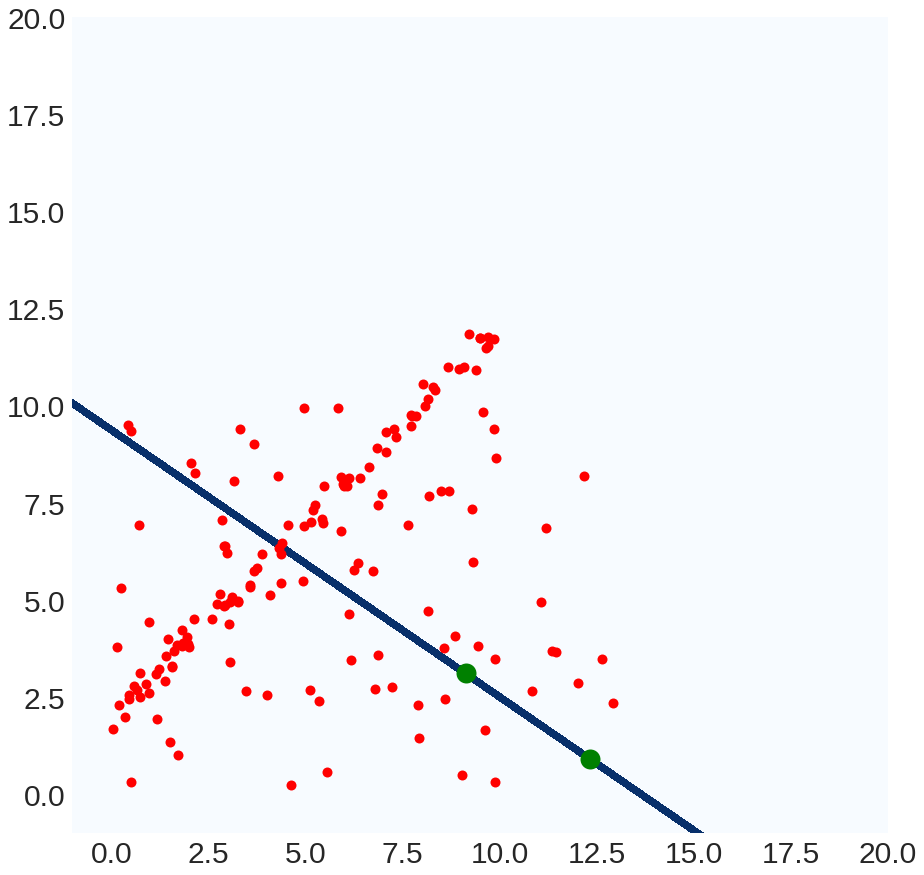 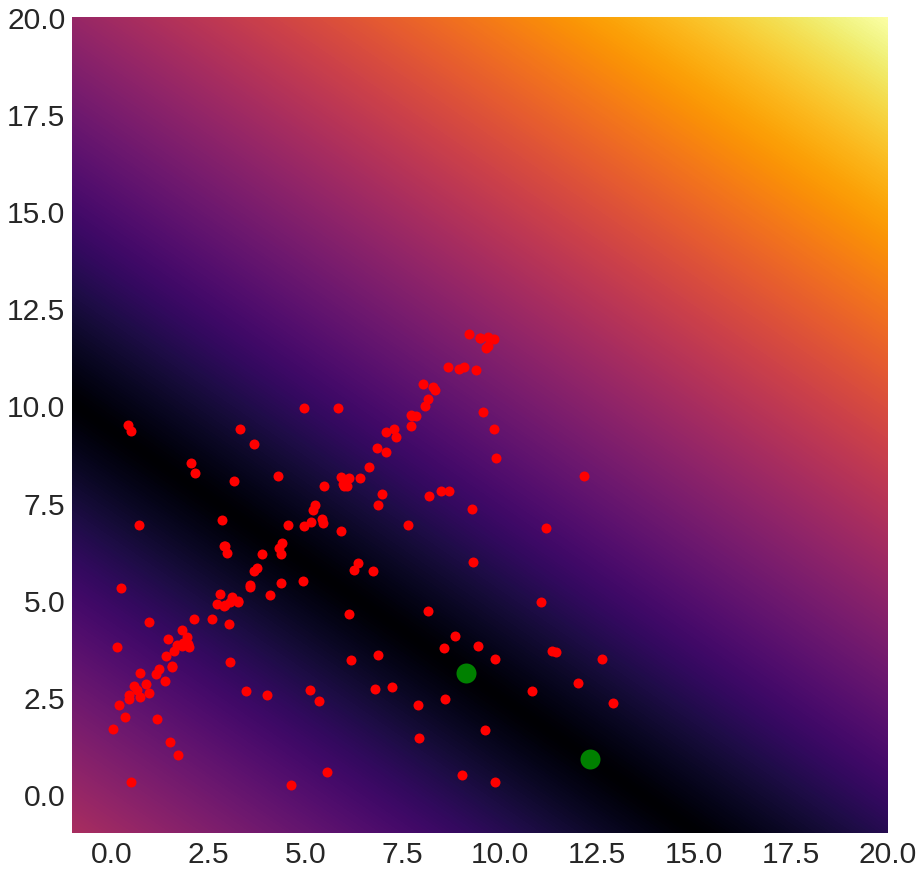 Can We Train a Network To Do It?
-
-
+
-
+
-
+
x1
+
y1
x2
+
+
-
-
+
+
-
-
Can We Train a Network To Do It?
-
-
+
h1
-
+
-
+
x1
h2
+
y1
h3
x2
+
+
-
-
+
h4
+
-
-
Can We Train a Network To Do It?
-
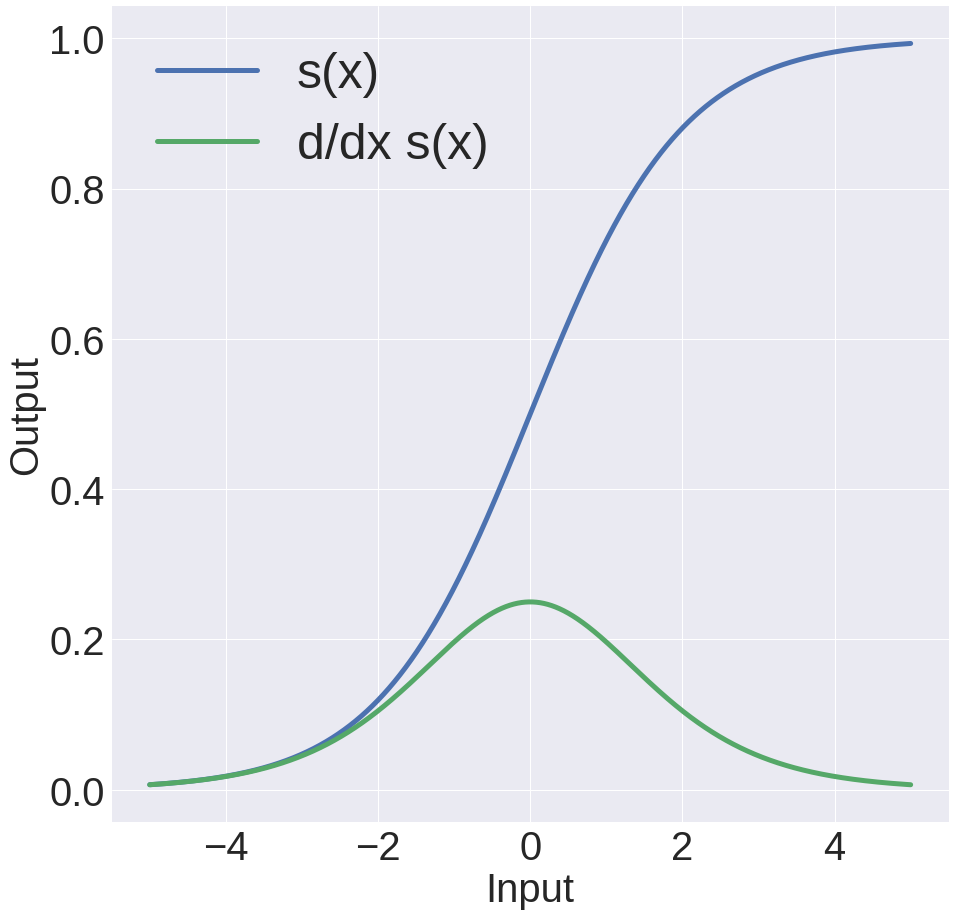 -
+
-
+
-
+
0
+
+
+
-
1
-
+
x1
+
-
-
Compute signed distance; pass through sigmoid
x2
Can We Train a Network To Do It?
-
-
+
-
+
-
+
0
+
2
1
+
+
-
1
+1
-
+
x1
+
-
-
-
-
+
-
+
-
+
+
+
x2
+
-
2
-
+
+
+1
-
-
-
-
+
1
-
+
-
+
+
+
1
+
-
-
+
+
-
0
-
Can We Train a Network To Do It?
max(w1Tx+b,0)
max(w1Tx+b,0)+
max(-w1Tx+b,0) = 
Distance to line defined by w1
-
-
+
-
+
-
+
+
+
+
max(-w1Tx+b,0)
-
-
+
x1
+
-
-
max(w2Tx+b,0)
x2
-
-
+
max(w2Tx+b,0)+
max(-w2Tx+b,0) = 
Distance to line defined by w2
-
-
+
-
+
-
+
-
+
-
+
+
+
+
+
-
+
-
+
+
+
-
-
-
-
+
-
+
-
+
-
max(-w2Tx+b,0)
-
+
-
+
-
+
+
+
-
-
+
+
-
-
Can We Train a Network To Do It?
-
-
+
-
+
-
+
Distance to w1
+
+
+
-
-
+
x1
+
-
-
Next layer computes: 
w1 Distance -   w2 Distance > 0
x2
-
-
+
-
-
+
-
+
-
+
-
+
-
+
+
+
Distance to w2
+
+
-
+
-
+
+
+
-
-
-
-
+
-
+
-
+
-
-
+
-
+
-
+
+
+
-
-
+
+
-
-
Can We Train a Network To Do It?
Result: feedforward neural networks with a finite number of neurons in a hidden layer can approximate any reasonable* function
Cybenko (1989) for neural networks with sigmoids; Hornik (1991) more generally
In practice, doesn’t give a practical guarantee. Why?
*Continuous, with bounded domain.
Developing Intuitions
There is no royal road to geometry. – Euclid 

Best way: play with data, be skeptical of everything you do, be skeptical of everything you are told
Remember: this is linear algebra, not magic
Common technique: How would you set the weights by hand if you were forced to be a deep net
Parameters
How many parameters does this network have?
x1
Weights: 1x2
Parameters: 3 (bias!)
y1
x2
Parameters
How many parameters does this network have?
h1
x1
h2
Weights: 1x4+4x2 = 12
Parameters: 12+5 = 17
y1
x2
h3
h4
Parameters
How many parameters does this network have?
a1
h1
y1
x1
a2
h2
y2
Weights: 3x4+4x4+4x2 = 36 
Parameters: 36+11 = 47
x2
a3
h3
y3
a4
h4
Parameters
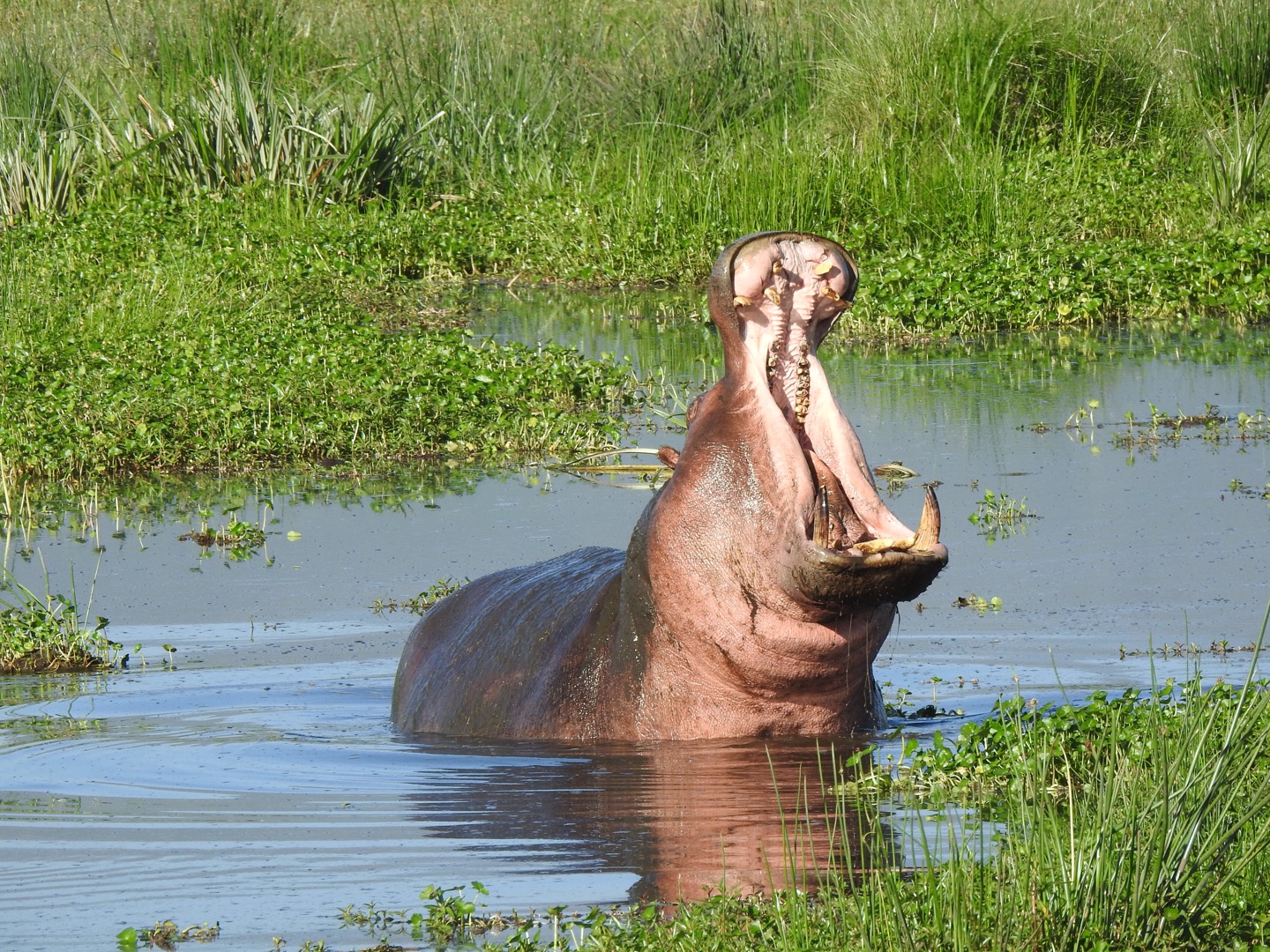 H*P+
H
H*H
+H
H*H
+H
O*H
+O
O 
neurons
H 
neurons
H
neurons
H
neurons
Make Px1 vector
h
h
h
o
x
…
…
…
…
h
h
h
o
P: 285x350 picture (terrible!), H: 1000, O: 3
102 million parameters (400MB)
Parameters
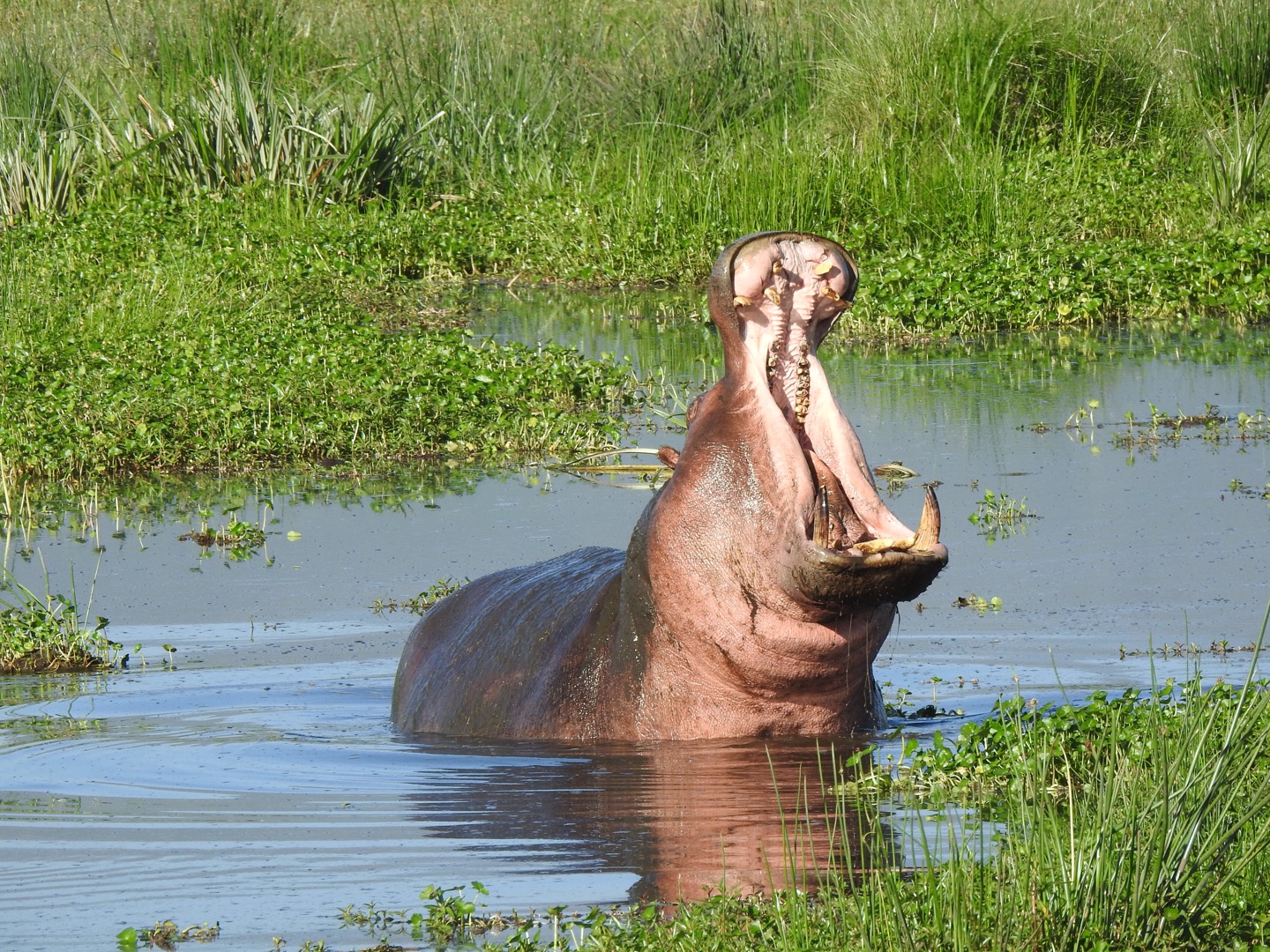 First layer converts all visual information into a single N dimensional vector.
Suppose you want a neuron to represent dx/dy at each pixel. How many neurons do you need?
2P!
H 
neurons
Make Px1 vector
h
x
…
h
Parameters
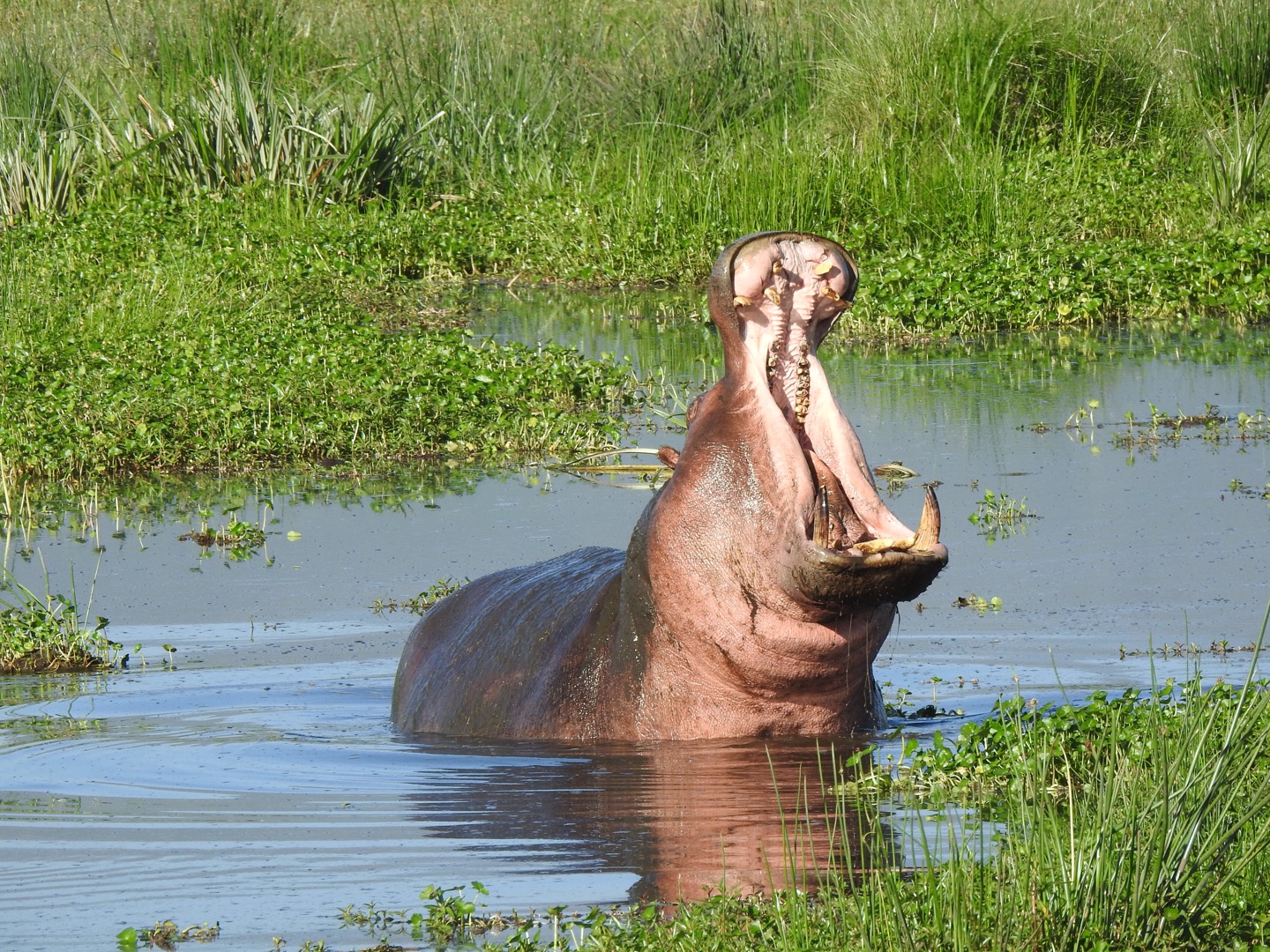 H*P+
H
H*H
+H
H*H
+H
O*H
+O
O 
neurons
H 
neurons
H
neurons
H
neurons
Make Px1 vector
h
h
h
o
x
…
…
…
…
h
h
h
o
P: 285x350, H: 2P, O: 3
100 billion parameters (400GB)
Convnets
Keep Spatial Resolution Around
Neural net: 
Data: vector Fx1 
Transform: matrix-multiply
Convnet: 
Data: image HxWxF
Transform: convolution
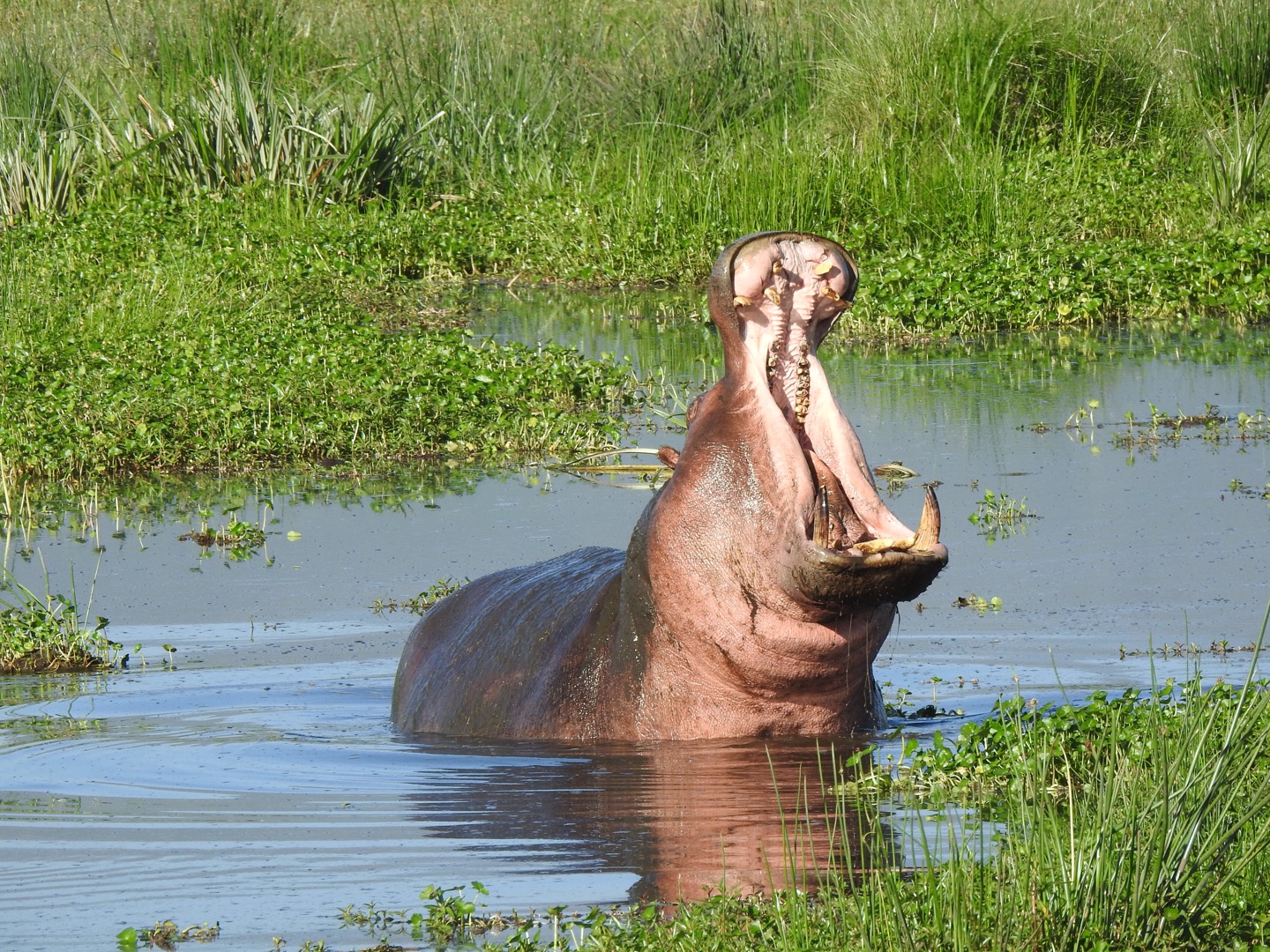 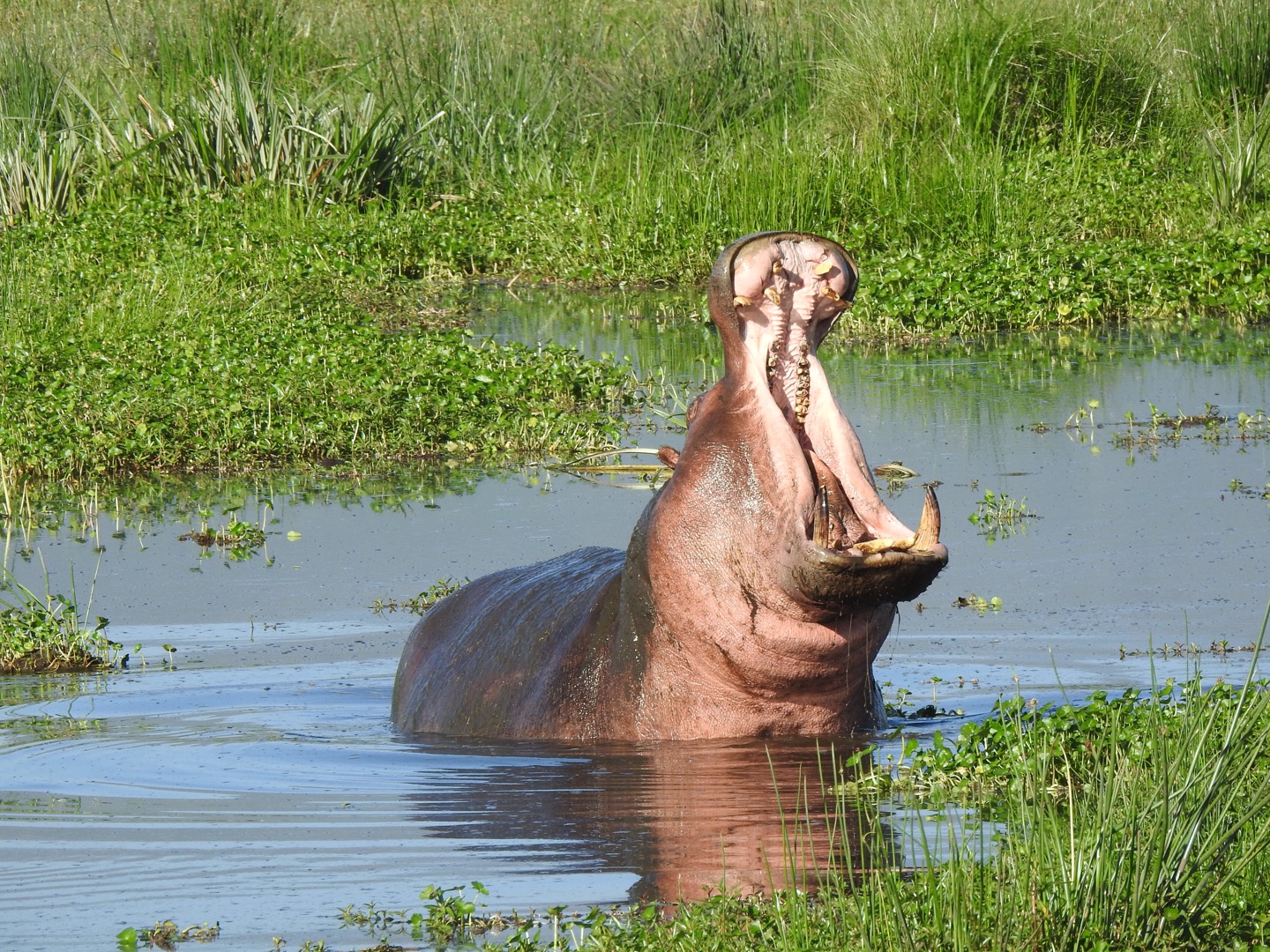 Make Px1  vector
Keep 
Image
Dims
x
Convnet
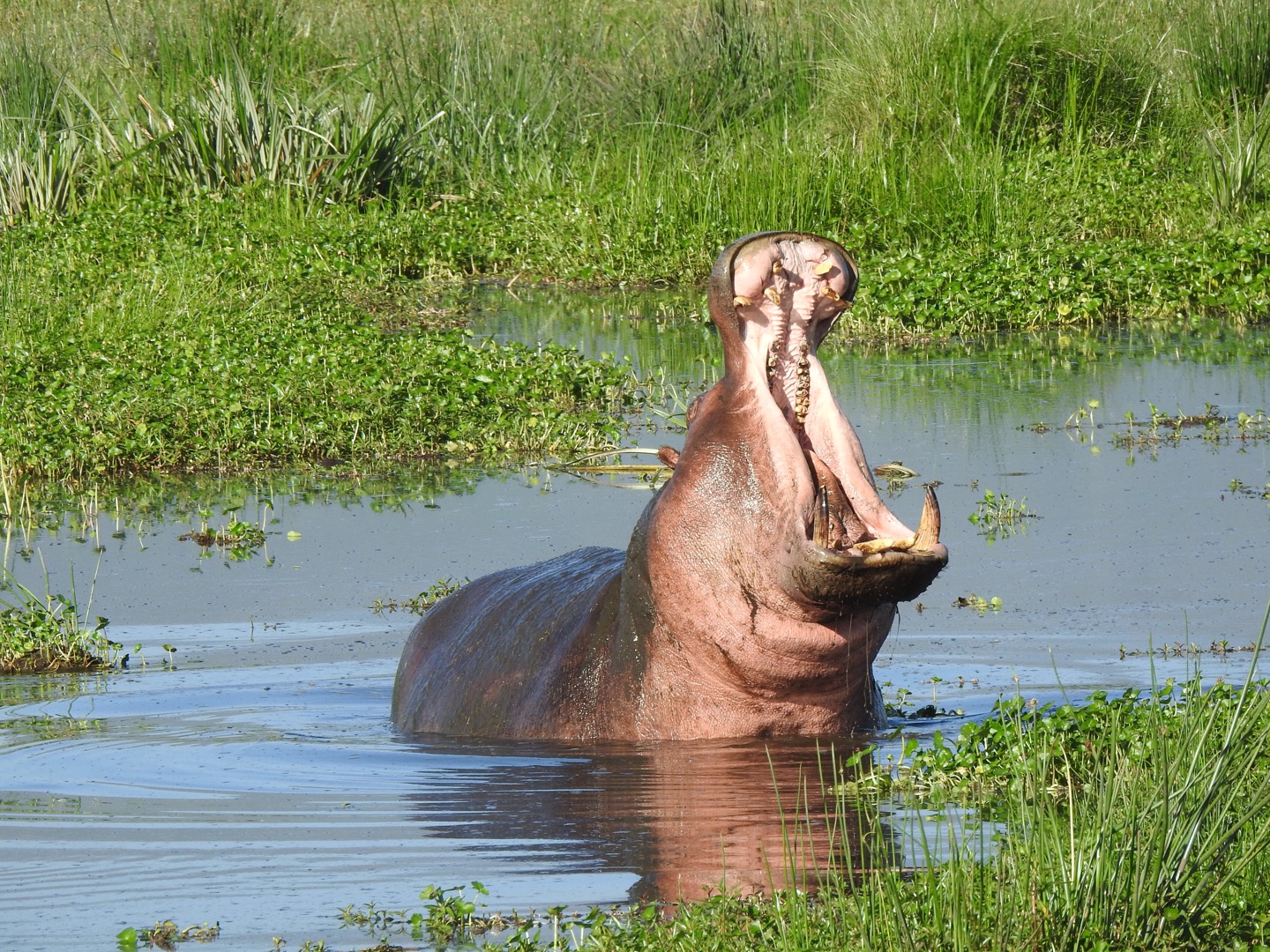 Height: 300
Width: 500
Depth: 3
Height
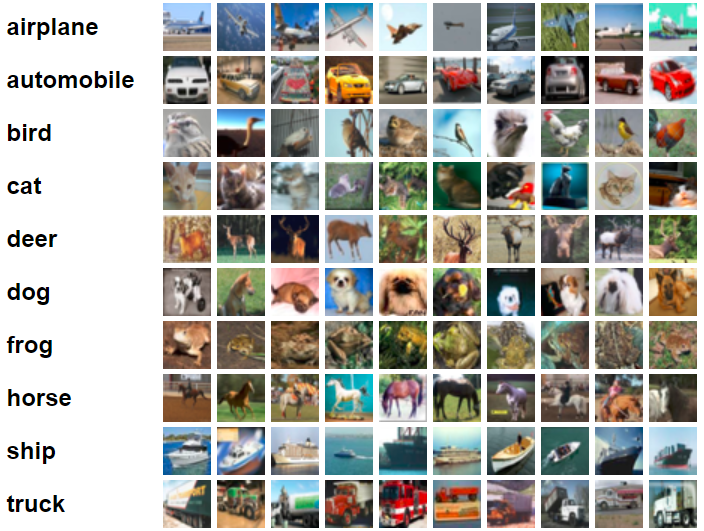 Height: 32
Width: 32
Depth: 3
Width
Depth
Convnet
Fully connected:
Connects to everything
Convnet:
Connects locally
32
32
neuron
neuron
32
32
3
3
Slide credit: Karpathy and Fei-Fei
Convnet
Neuron is the same: weighted linear average
Fw
32
Fh
neuron
c
32
3
Slide credit: Karpathy and Fei-Fei
Convnet
Neuron is the same: weighted linear average
Fw
32
Filter is global over channels/depth: sum over all channels
Filter is local in space: sum only over Fh x Fw pixels
Fh
neuron
c
32
3
Slide credit: Karpathy and Fei-Fei
Convnet
Get spatial output by sliding filter over image
Fw
32
Fh
c
32
3
Slide credit: Karpathy and Fei-Fei
Differences From Lecture 4 Filtering
#input channels can be greater than one
 forget you learned the difference between convolution and cross-correlation
I15
I16
I12
I13
I14
I11
Output[1,2]
= I[1,2]*F[1,1] + I[1,3]*F[1,2] + … + I[3,4]*F[3,3]
F12
F13
F11
I25
I26
I22
I23
I24
I21
I35
I36
I32
I33
I34
I31
F22
F23
F21
I45
I46
I42
I43
I44
I41
F32
F33
F31
I55
I56
I52
I53
I54
I51
Convnet
How big is the output?
Height? 32-5+1=28
Width? 32-5+1=28
Channels? 1
32
5
5
One filter not very useful by itself
32
3
Slide credit: Karpathy and Fei-Fei
Multiple Filters
You’ve already seen this before
Input: 400x600x1
Output:
400x600x2
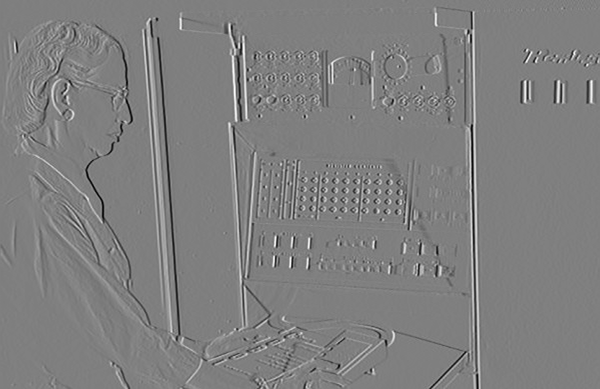 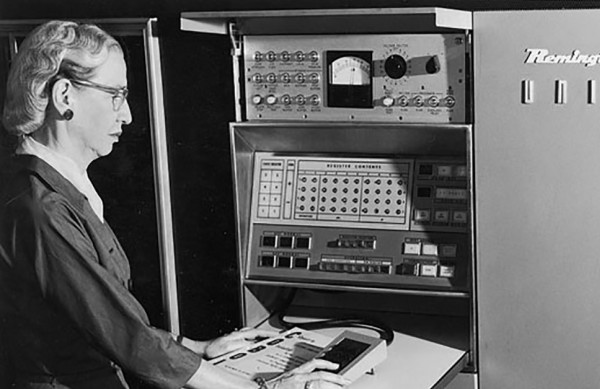 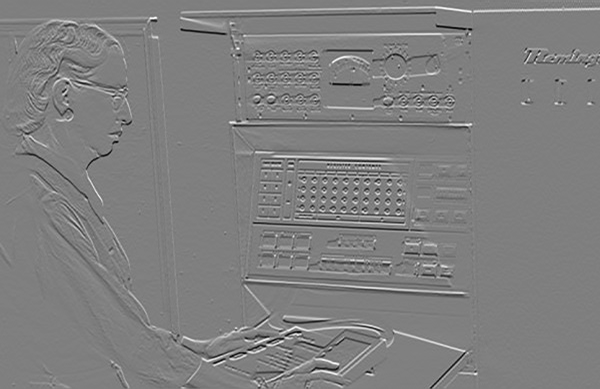 Convnet
Multiple out channels via multiple filters.
How big is the output?
Depth 
Dimension
Height? 32-5+1=28
Width? 32-5+1=28
Channels? 200
32
5
5
200
32
3
Slide credit: Karpathy and Fei-Fei
Convnet
Multiple out channels via multiple filters.
How big is the output?
Height? 32-5+1=28
Width? 32-5+1=28
Channels? 200
32
5
5
32
3
Slide credit: Karpathy and Fei-Fei
Convnet, Summarized
Convnet: 
series of convolutions parameterized by F,b +  nonlinearity/activation
Fit by gradient descent
Neural net: 
series of matrix-multiplies parameterized by W,b + nonlinearity/activation
Fit by gradient descent
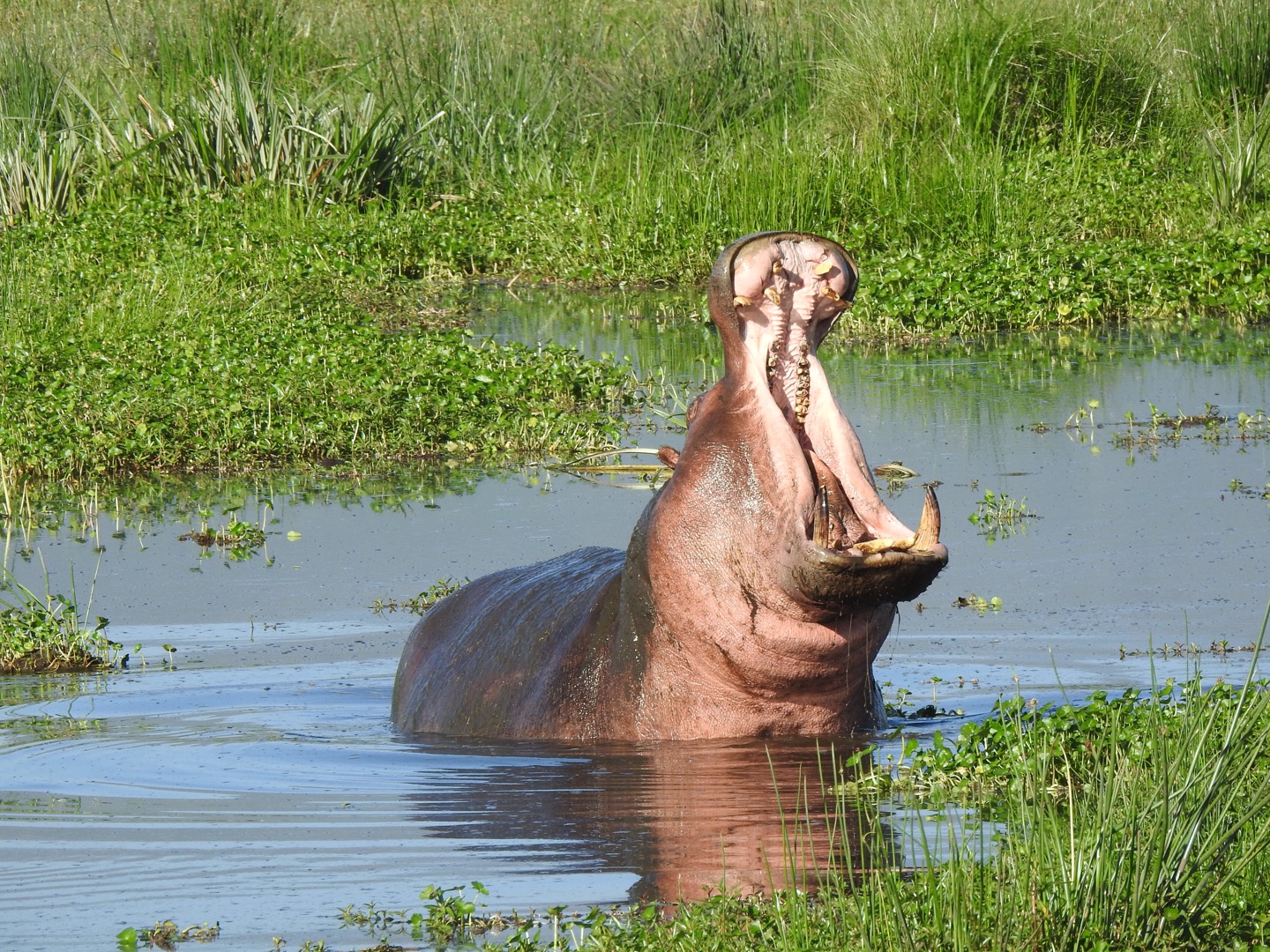 x
One Additional Subtlety – Stride
Warmup: how big is the output spatially?
I15
I16
I17
I12
I13
I14
I11
I25
I26
I27
I22
I23
I24
I21
Normal (Stride 1):
5x5 output
I35
I36
I37
I32
I33
I34
I31
I45
I46
I47
I42
I43
I44
I41
F12
F13
F11
I55
I56
I57
I52
I53
I54
I51
I65
I66
I67
I62
I63
I64
I61
F22
F23
F21
I75
I76
I77
I72
I73
I74
I71
F32
F33
F31
Example credit: Karpathy and Fei-Fei
One Additional Subtlety – Stride
Stride: skip a few (here 2)
I15
I16
I17
I12
I13
I14
I11
I25
I26
I27
I22
I23
I24
I21
Normal (Stride 1):
5x5 output
I35
I36
I37
I32
I33
I34
I31
I45
I46
I47
I42
I43
I44
I41
F12
F13
F11
I55
I56
I57
I52
I53
I54
I51
I65
I66
I67
I62
I63
I64
I61
F22
F23
F21
I75
I76
I77
I72
I73
I74
I71
F32
F33
F31
Example credit: Karpathy and Fei-Fei
One Additional Subtlety – Stride
Stride: skip a few (here 2)
I15
I16
I17
I12
I13
I14
I11
I25
I26
I27
I22
I23
I24
I21
Normal (Stride 1):
5x5 output
I35
I36
I37
I32
I33
I34
I31
I45
I46
I47
I42
I43
I44
I41
F12
F13
F11
I55
I56
I57
I52
I53
I54
I51
I65
I66
I67
I62
I63
I64
I61
F22
F23
F21
I75
I76
I77
I72
I73
I74
I71
F32
F33
F31
Example credit: Karpathy and Fei-Fei
One Additional Subtlety – Stride
Stride: skip a few (here 2)
I15
I16
I17
I12
I13
I14
I11
I25
I26
I27
I22
I23
I24
I21
Normal (Stride 1):
5x5 output
I35
I36
I37
I32
I33
I34
I31
I45
I46
I47
I42
I43
I44
I41
F12
F13
F11
I55
I56
I57
I52
I53
I54
I51
Stride 2 convolution:
3x3 output
I65
I66
I67
I62
I63
I64
I61
F22
F23
F21
I75
I76
I77
I72
I73
I74
I71
F32
F33
F31
Example credit: Karpathy and Fei-Fei
One Additional Subtlety – Stride
What about stride 3?
I15
I16
I17
I12
I13
I14
I11
I25
I26
I27
I22
I23
I24
I21
Normal (Stride 1):
5x5 output
I35
I36
I37
I32
I33
I34
I31
I45
I46
I47
I42
I43
I44
I41
F12
F13
F11
I55
I56
I57
I52
I53
I54
I51
Stride 2 convolution:
3x3 output
I65
I66
I67
I62
I63
I64
I61
F22
F23
F21
I75
I76
I77
I72
I73
I74
I71
F32
F33
F31
Example credit: Karpathy and Fei-Fei
One Additional Subtlety – Stride
What about stride 3?
I15
I16
I17
I12
I13
I14
I11
I25
I26
I27
I22
I23
I24
I21
Normal (Stride 1):
5x5 output
I35
I36
I37
I32
I33
I34
I31
I45
I46
I47
I42
I43
I44
I41
F12
F13
F11
I55
I56
I57
I52
I53
I54
I51
Stride 2 convolution:
3x3 output
I65
I66
I67
I62
I63
I64
I61
F22
F23
F21
I75
I76
I77
I72
I73
I74
I71
F32
F33
F31
Stride 3 convolution:
Doesn’t work!
Example credit: Karpathy and Fei-Fei
One Additional Subtlety
Zero padding is extremely common, although other forms of padding do happen
g
? ? ? ?
g
Symm: fold sides over
f
Circular/Wrap: wrap around
pad/fill: add value, often 0
g
g
In General
N
Output Size
F
S
F
N
Slide credit: Karpathy and Fei-Fei
More Examples
Input volume: 32x32x3
Receptive fields: 5x5, stride 1
Number of neurons: 5
Output volume size?
Slide credit: Karpathy and Fei-Fei
More Examples
Input volume: 32x32x3
Receptive fields: 5x5, stride 1
Number of neurons: 5
Output volume: (32 - 5) / 1 + 1 = 28, so: 28x28x5
Number of Parameters?
Slide credit: Karpathy and Fei-Fei
More Examples
Input volume: 32x32x3
Receptive fields: 5x5, stride 1
Number of neurons: 5
Output volume: (32 - 5) / 1 + 1 = 28, so: 28x28x5
How many parameters? 5x5x3x5 + 5 = 380
Slide credit: Karpathy and Fei-Fei
More Examples
Input volume: 32x32x3
Receptive fields: 5x5, stride 3
Number of neurons: 5
Output volume size?
Slide credit: Karpathy and Fei-Fei
More Examples
Input volume: 32x32x3
Receptive fields: 5x5, stride 3
Number of neurons: 5
Output volume: (32 - 5) / 3 + 1 = 10, so: 10x10x5
Number of Parameters?
Slide credit: Karpathy and Fei-Fei
More Examples
Input volume: 32x32x3
Receptive fields: 5x5, stride 3
Number of neurons: 5
Output volume: (32 - 5) / 3 + 1 = 10, so: 10x10x5 
How many parameters? 5x5x3x5 + 5 = 380. Same!
Slide credit: Karpathy and Fei-Fei
Thought Problem
How do you write a normal neural network as a convnet?
Other Layers – Pooling
Idea: just want spatial resolution of activations / images smaller; applied per-channel
1
2
4
Max-pool
2x2 Filter
Stride 2
1
8
6
6
7
8
5
4
3
2
1
0
3
1
3
4
1
Slide credit: Karpathy and Fei-Fei
Other Layers – Pooling
Idea: just want spatial resolution of activations / images smaller; applied per-channel
1
2
4
Avg-pool
2x2 Filter
Stride 2
1
5.25
3.25
6
7
8
5
2.0
1.75
2
1
0
3
1
3
4
1
Slide credit: Karpathy and Fei-Fei
Other Layers – Pooling
Idea: just want spatial resolution of activations / images smaller; applied per-channel
I15
I16
I17
I12
I13
I14
I11
I25
I26
I27
I22
I23
I24
I21
I35
I36
I37
I32
I33
I34
I31
Max-pool
3x3 Filter
Stride 2
I45
I46
I47
I42
I43
I44
I41
O11
I55
I56
I57
I52
I53
I54
I51
I65
I66
I67
I62
I63
I64
I61
I75
I76
I77
I72
I73
I74
I71
O11 = maximum value in blue box
Other Layers – Pooling
Idea: just want spatial resolution of activations / images smaller; applied per-channel
I15
I16
I17
I12
I13
I14
I11
I25
I26
I27
I22
I23
I24
I21
I35
I36
I37
I32
I33
I34
I31
Max-pool
3x3 Filter
Stride 2
I45
I46
I47
I42
I43
I44
I41
O11
O12
I55
I56
I57
I52
I53
I54
I51
I65
I66
I67
I62
I63
I64
I61
I75
I76
I77
I72
I73
I74
I71
O12 = maximum value in blue box
Other Layers – Pooling
Idea: just want spatial resolution of activations / images smaller; applied per-channel
I15
I16
I17
I12
I13
I14
I11
I25
I26
I27
I22
I23
I24
I21
I35
I36
I37
I32
I33
I34
I31
Max-pool
3x3 Filter
Stride 2
I45
I46
I47
I42
I43
I44
I41
O13
O11
O12
I55
I56
I57
I52
I53
I54
I51
I65
I66
I67
I62
I63
I64
I61
I75
I76
I77
I72
I73
I74
I71
O13 = maximum value in blue box
Other Layers – Pooling
Idea: just want spatial resolution of activations / images smaller; applied per-channel
I15
I15
I15
I16
I16
I16
I17
I17
I17
I12
I12
I12
I13
I13
I13
I14
I14
I14
I11
I11
I11
I25
I25
I25
I26
I26
I26
I27
I27
I27
I22
I22
I22
I23
I23
I23
I24
I24
I24
I21
I21
I21
I35
I35
I35
I36
I36
I36
I37
I37
I37
I32
I32
I32
I33
I33
I33
I34
I34
I34
I31
I31
I31
Max-pool
3x3 Filter
Stride 2
I45
I45
I45
I46
I46
I46
I47
I47
I47
I42
I42
I42
I43
I43
I43
I44
I44
I44
I41
I41
I41
O13
O13
O13
O11
O11
O11
O12
O12
O12
I55
I55
I55
I56
I56
I56
I57
I57
I57
I52
I52
I52
I53
I53
I53
I54
I54
I54
I51
I51
I51
O23
O23
O23
O21
O21
O21
O22
O22
O22
I65
I65
I65
I66
I66
I66
I67
I67
I67
I62
I62
I62
I63
I63
I63
I64
I64
I64
I61
I61
I61
O33
O33
O33
O31
O31
O31
O32
O32
O32
I75
I75
I75
I76
I76
I76
I77
I77
I77
I72
I72
I72
I73
I73
I73
I74
I74
I74
I71
I71
I71
Squeezing a Loaf of Bread
Max-pool
2x2 Filter
Stride 2
4
1
2
1
8
6
8
6
7
5
4
3
0
2
1
3
4
3
1
1
Example Network
Suppose we want to convert a 32x32x3 image into a 10x1 vector of classification results
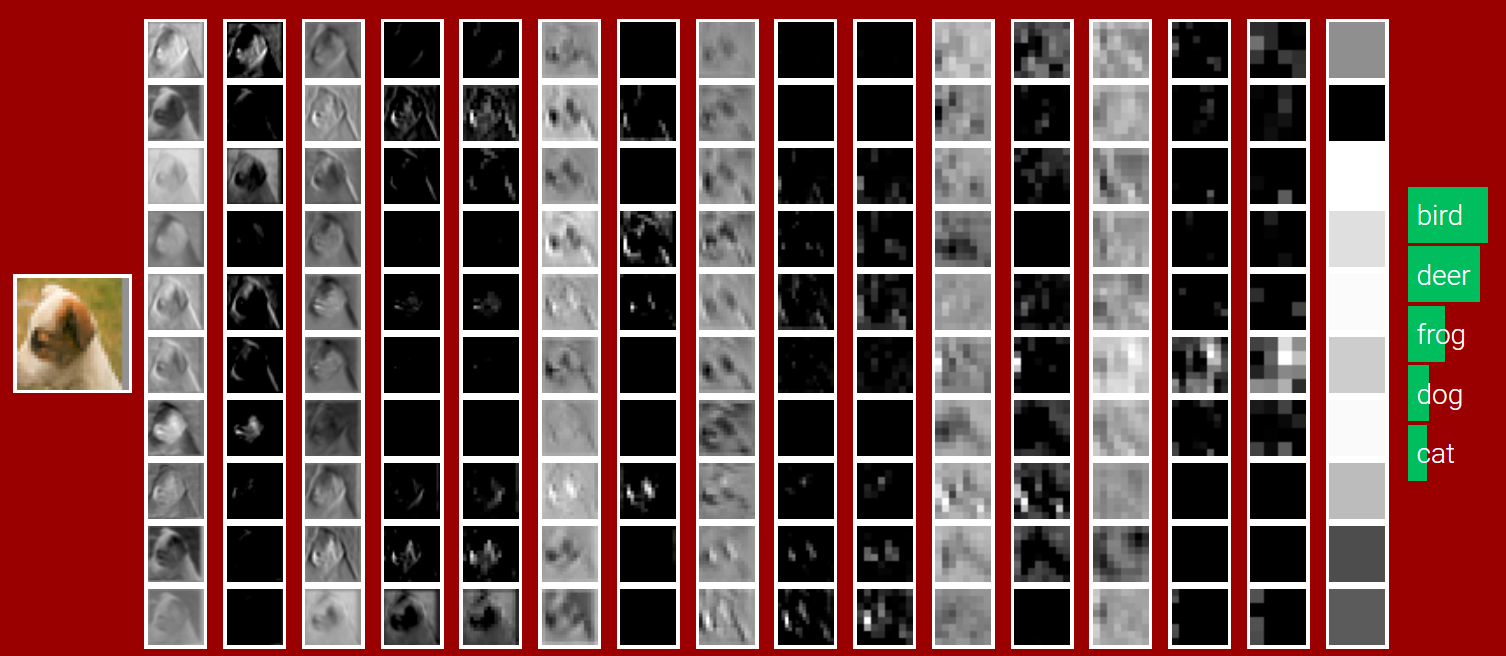 Figure Credit: Karpathy and Fei-Fei; see http://cs231n.stanford.edu/
Example Network
input: [32x32x3]
CONV with 10 3x3 filters, stride 1, pad 1:
gives: [32x32x10]
new parameters: (3*3*3)*10 + 10 = 280
RELU
CONV with 10 3x3 filters, stride 1, pad 1:
gives: [32x32x10]
new parameters: (3*3*10)*10 + 10 = 910
RELU
POOL with 2x2 filters, stride 2:
gives: [16x16x10]
parameters: 0
Slide credit: Karpathy and Fei-Fei
Example Network
Previous output: [16x16x10]
CONV with 10 3x3 filters, stride 1:
gives: [16x16x10]
new parameters: (3*3*10)*10 + 10 = 910
RELU
CONV with 10 3x3 filters, stride 1:
gives: [16x16x10]
new parameters: (3*3*10)*10 + 10 = 910
RELU
POOL with 2x2 filters, stride 2:
gives: [8x8x10]
parameters: 0
Slide credit: Karpathy and Fei-Fei
Example Network
Conv, Relu, Conv, Relu, Pool continues until it’s [4x4x10]

Fully-Connected FC layer to 10 neurons
(which are our class scores)
Number of parameters: 
10 * 4 * 4 * 10 + 10 = 1610

done!
Slide credit: Karpathy and Fei-Fei
An Alternate Conclusion
Conv, Relu, Conv, Relu, Pool continues until it’s [4x4x10]

Average POOL 4x4x10 to 10 neurons
Fully-Connected FC layer to 10 neurons
(which are our class scores)
Number of parameters: 
10 * 10 + 10 = 110

done!
Slide credit: Karpathy and Fei-Fei
Example Network
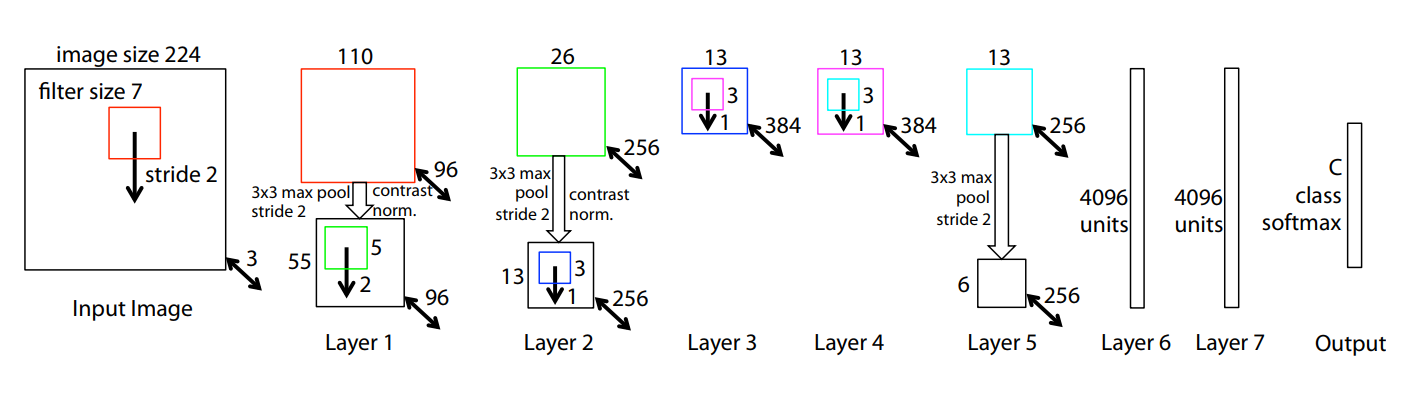 Figure Credit: Zeiler and Fergus, Visualizing and Understanding Convolutional Networks. ECCV 2014
Example Network
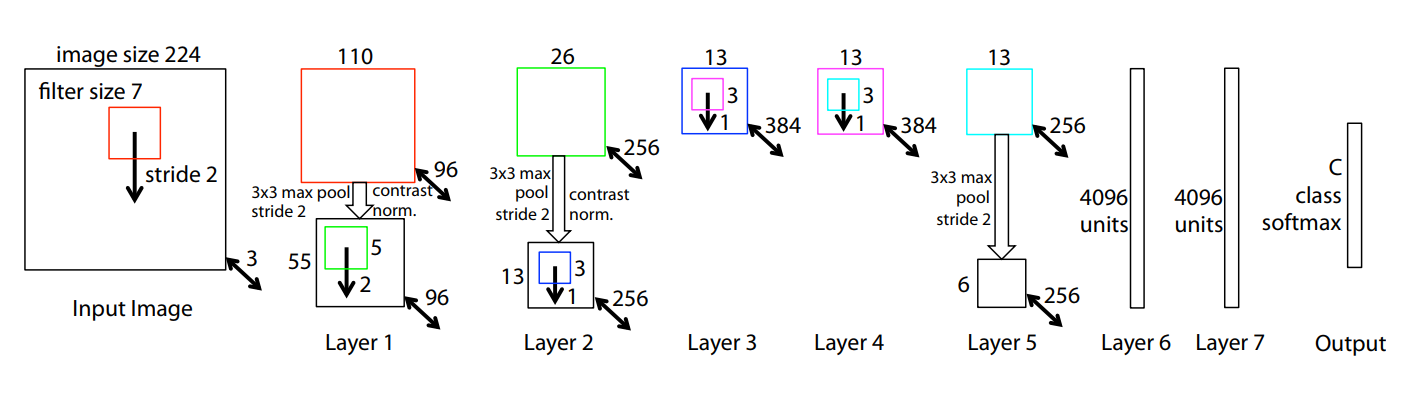 filter image with 96 7x7 filters
(2) ReLU
(3) 3x3 max pool with stride 2 (and contrast normalization – now ignored)
Figure Credit: Zeiler and Fergus, Visualizing and Understanding Convolutional Networks. ECCV 2014
What Do The Filters Represent?
Recall: filters are images and we can look at them
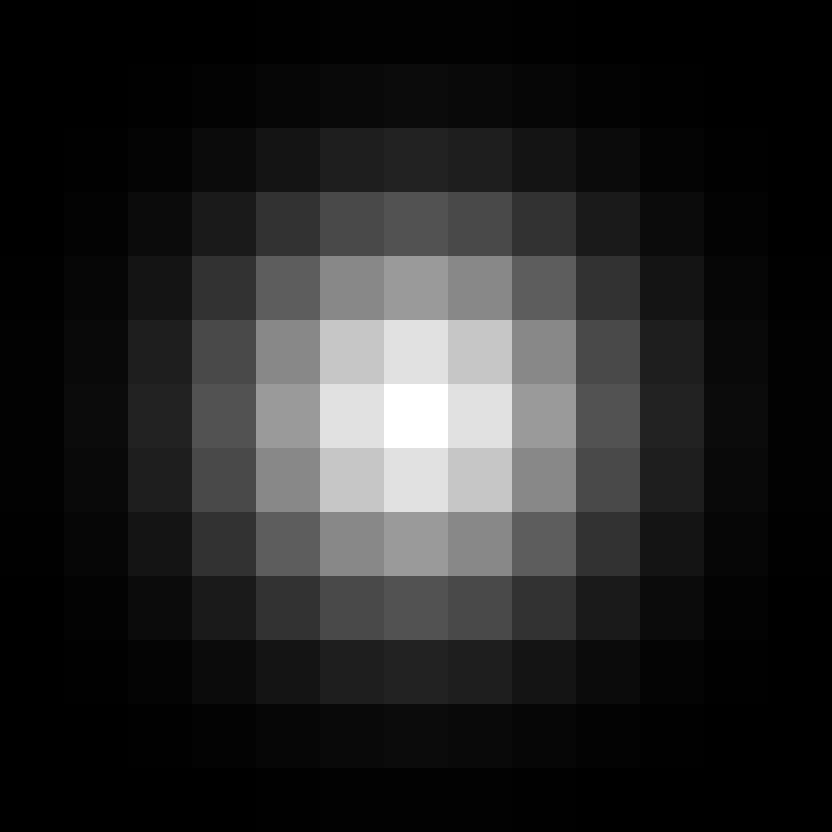 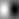 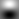 What Do The Filters Represent?
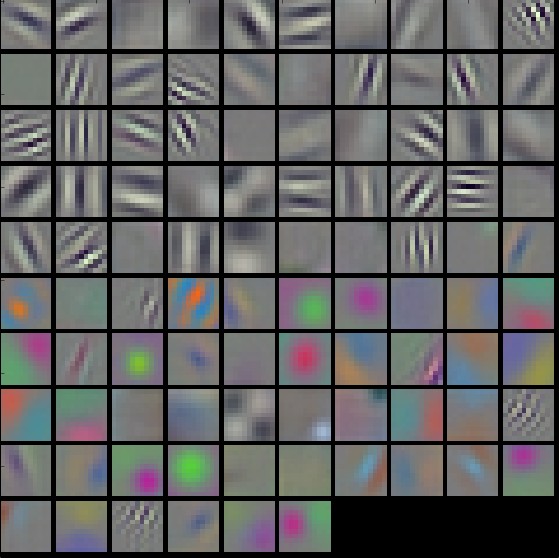 First layer filters of a network trained to distinguish 1000 categories of objects

Remember these filters go over color.
For the interested:
Gabor filter
Figure Credit: Karpathy and Fei-Fei
What Do The Filters Do?
FC
(Fully-connected)
CONV
CONV
POOL
CONV
CONV
POOL
CONV
CONV
POOL
ReLU
ReLU
ReLU
ReLU
ReLU
ReLU
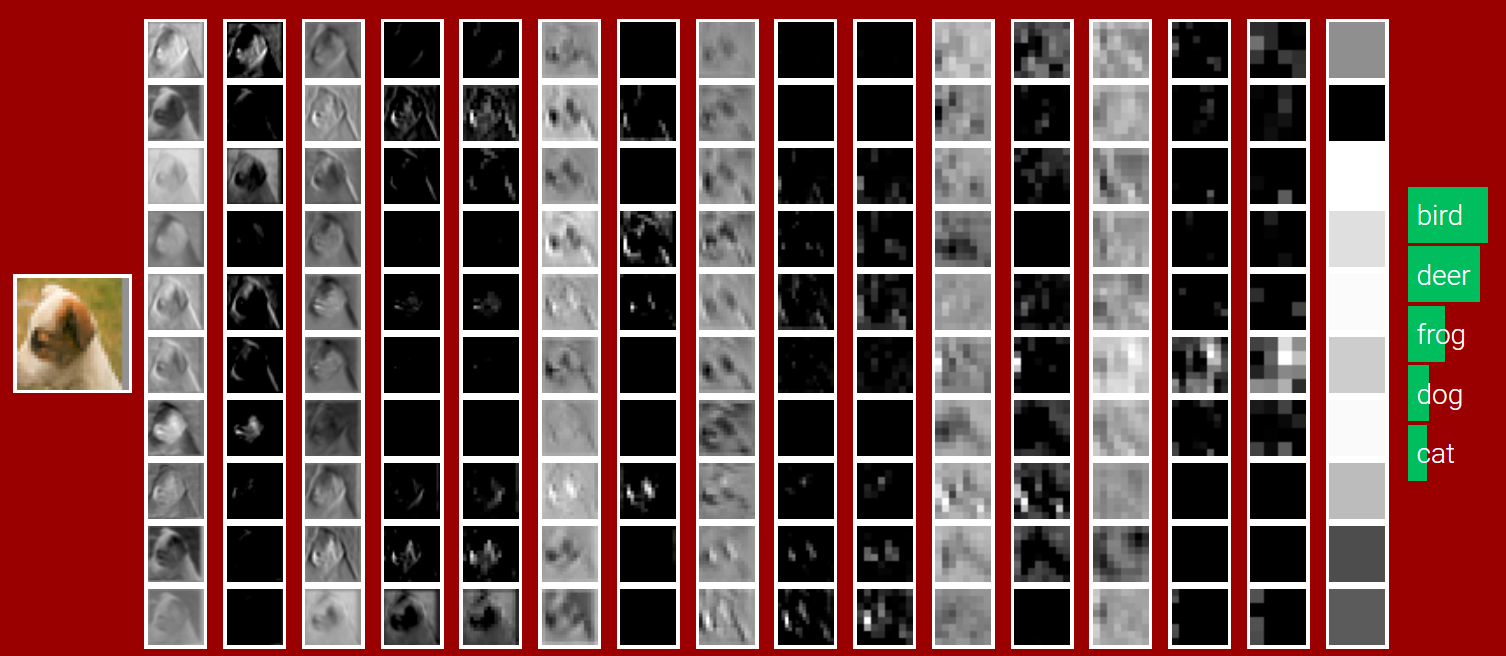 Figure Credit: Karpathy and Fei-Fei; see http://cs231n.stanford.edu/